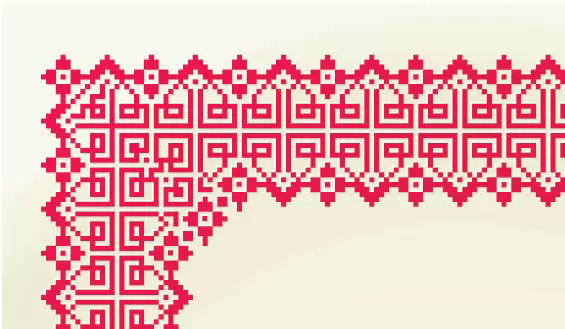 Народные промыслы
Народные промыслы
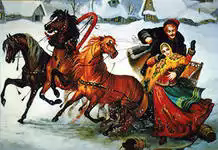 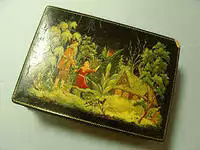 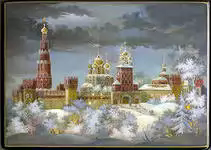 Федоскинская миниатюра
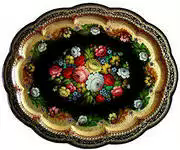 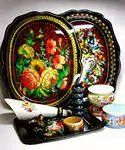 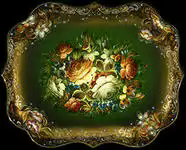 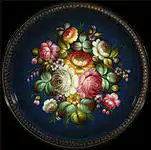 Жостовская роспись
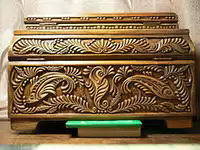 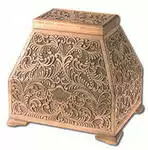 Абрамцево-кудринская резьба
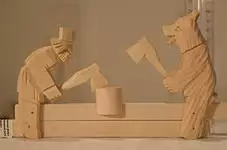 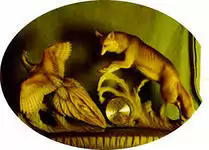 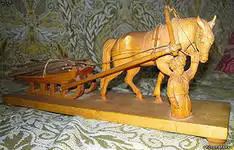 Богородская резьба
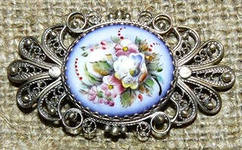 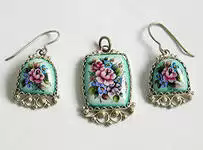 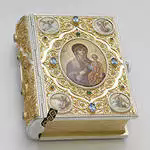 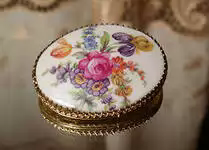 Ростовская  финифть
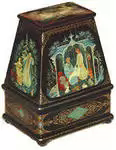 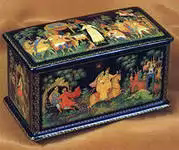 Палехская  миниатюра
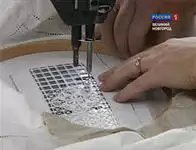 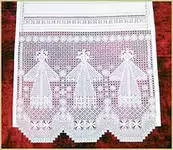 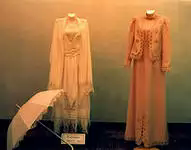 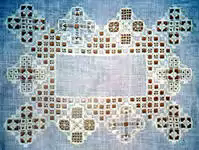 Крестецкая строчка
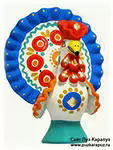 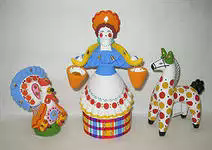 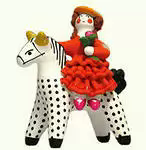 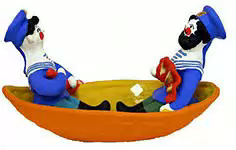 Дымковская  игрушка
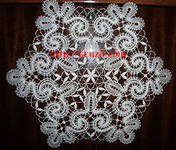 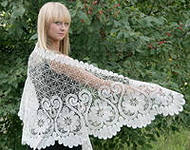 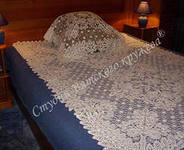 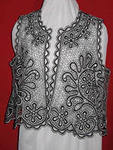 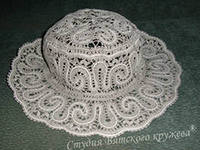 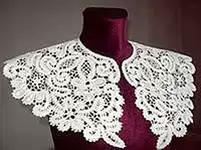 Вятское кружево
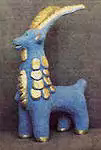 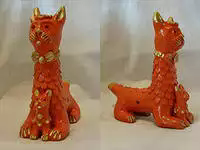 Абашевская  игрушка
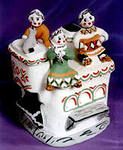 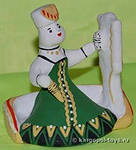 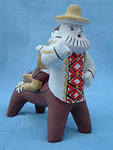 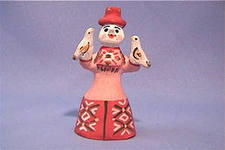 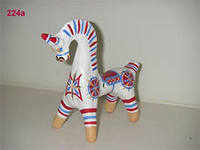 Каргопольская  игрушка
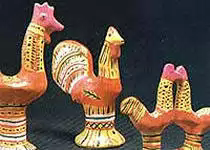 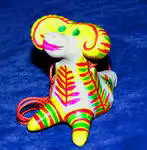 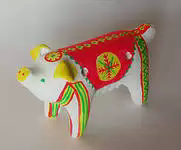 Филимоновская игрушка
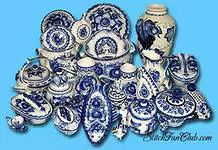 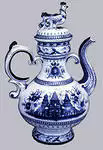 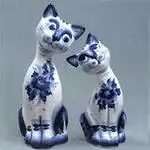 гжель
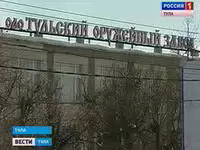 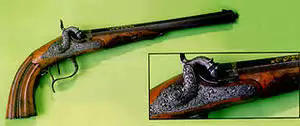 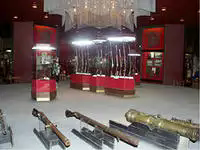 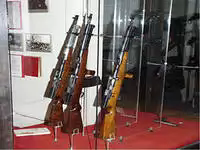 Тульское оружейное дело
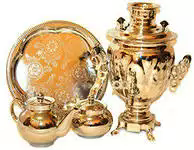 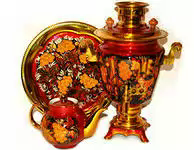 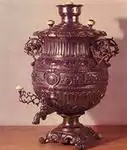 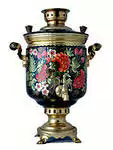 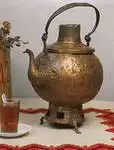 тульские самовары
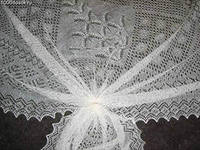 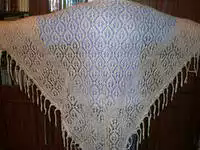 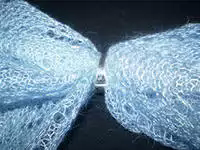 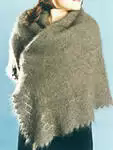 Оренбургские пуховые платки
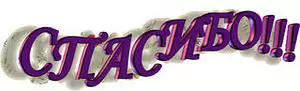